Мы все такие разные…..
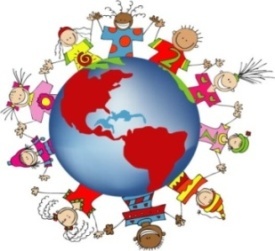 Киселевск    2015
Что такое толерантность?
Как связаны между собой слова толерантность и терпение?
Какого человека можно считать толерантным?
Что же такое толерантность?
Толерантность – терпимость  к чужому мнению, вероисповеданию, поведению, культуре, политическим взглядам, национальности, то есть это проявление терпимости, понимания и уважения к личности другого человека независимо от  каких – либо отличий
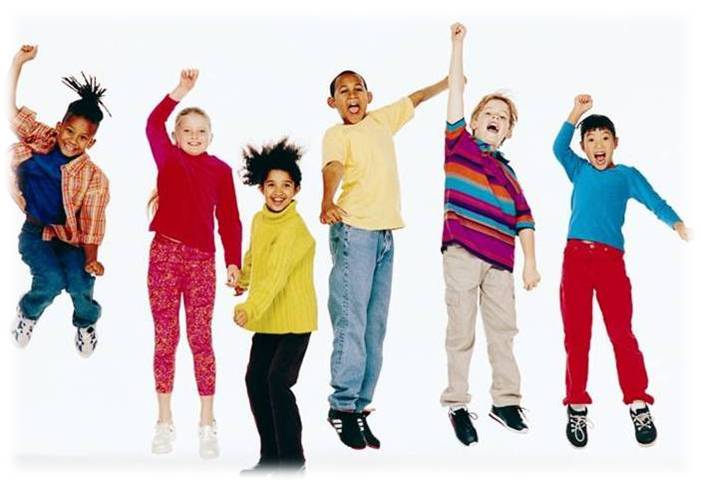 Качества толерантного человека
Золотое правило
Поступай с другими так, как бы ты хотел, чтобы поступали с другими.
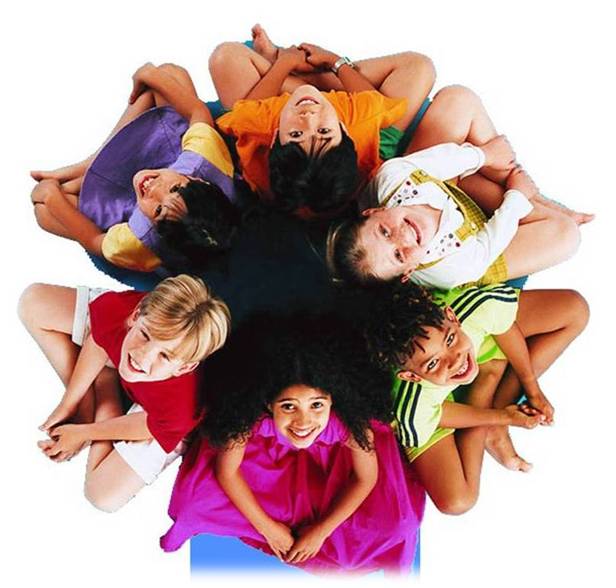 16 ноября
Международный 
День Толерантности
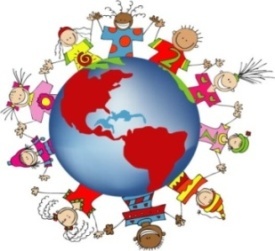 Мы все  разные, но у нас много общего!
Дружба народов
Каждый должен                   уважать других …Не оценивайте людей, а цените!
От вкусной еды и каменное сердце размякнет, а от хорошего танца и скупой щедрым станет
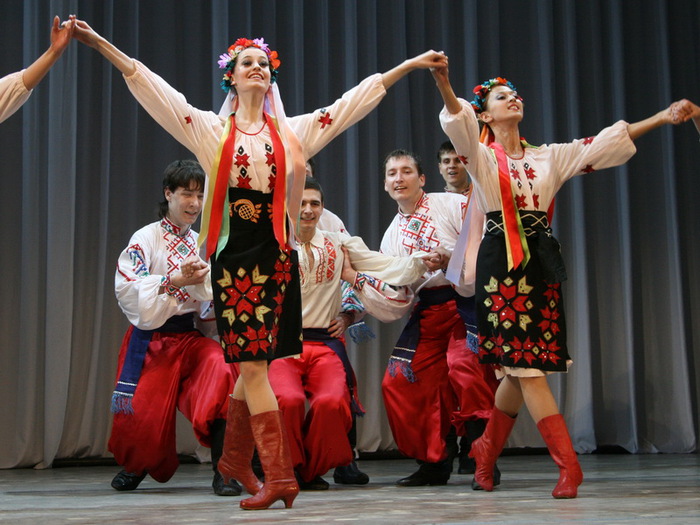 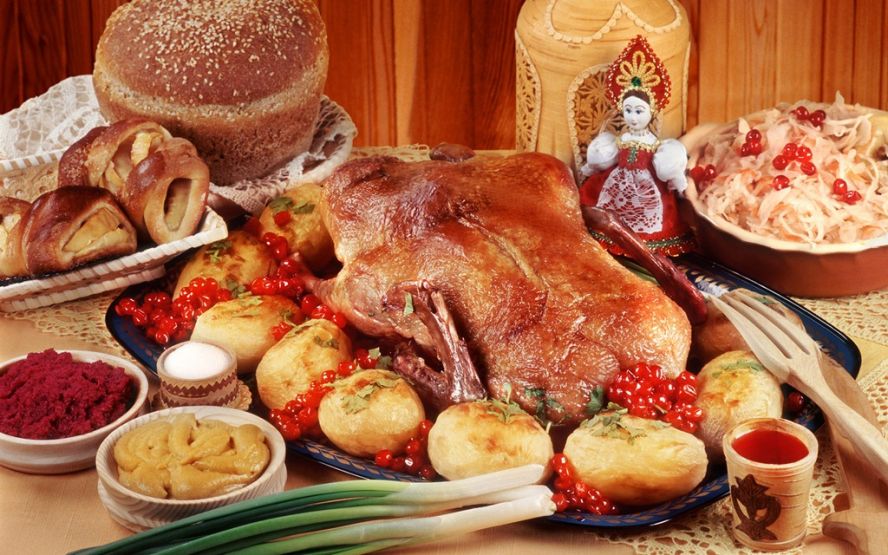 Праздничные заботы
1.Сначала ходят в мечеть.
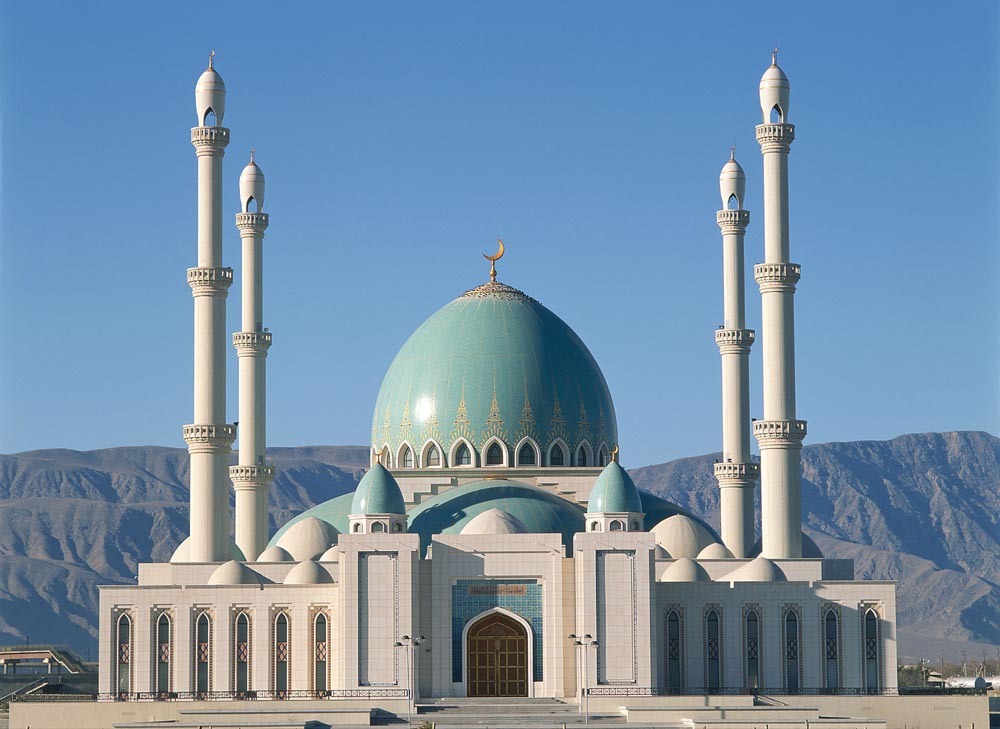 Праздничные заботы
1.Сначала ходят в мечеть.
2.Убираются дома: моют пол, стены, подметается двор.
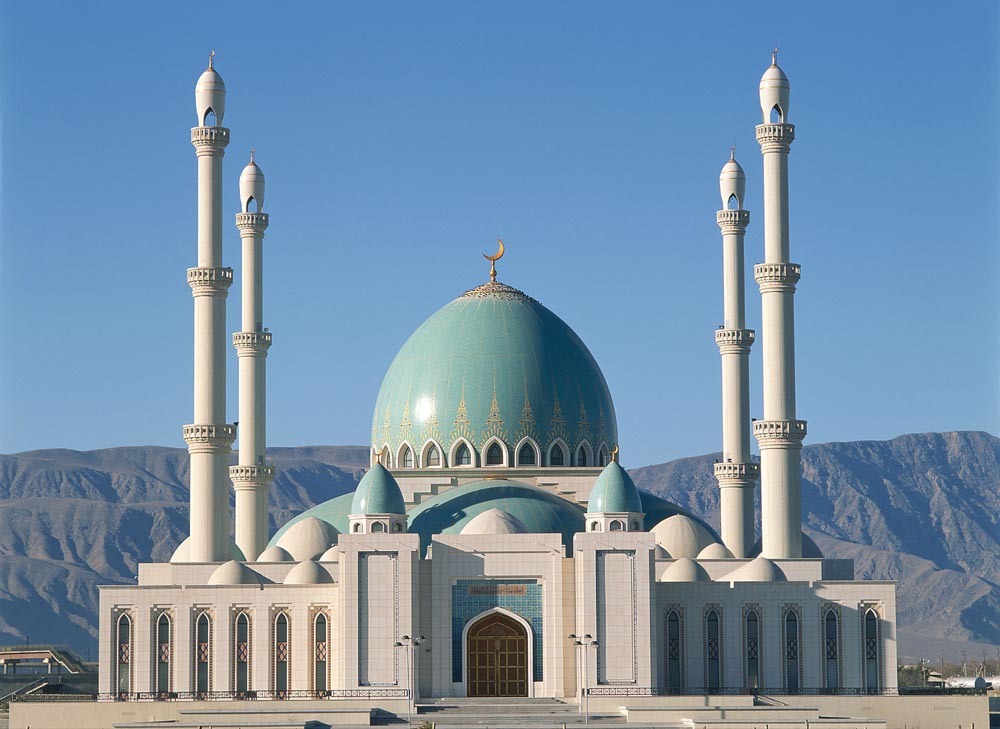 Праздничные заботы
1.Сначала ходят в мечеть.
2.Убираются дома: моют пол, стены, подметается двор.
3.Праздничная посуда отличается  разнообразием форм, цветов
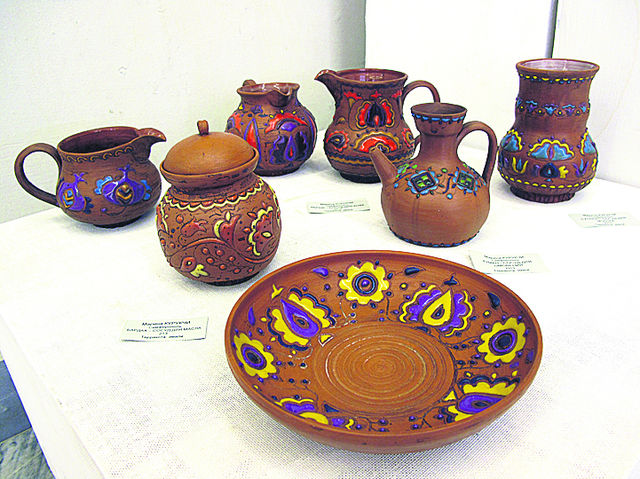 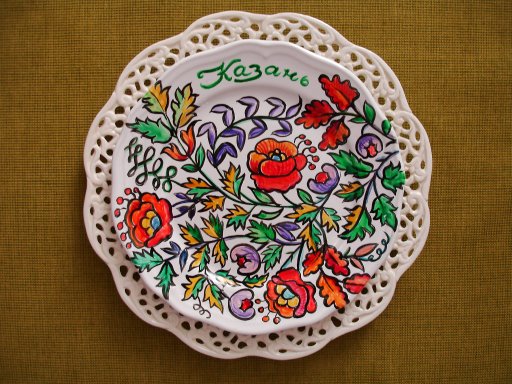 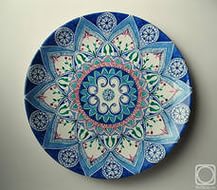 Праздничные заботы
1.Сначала ходят в мечеть.
2.Убираются дома: моют пол, стены, подметается двор.
3.Праздничная посуда отличается разнообразием форм, цветов.
4.Готовят праздничную одежду.
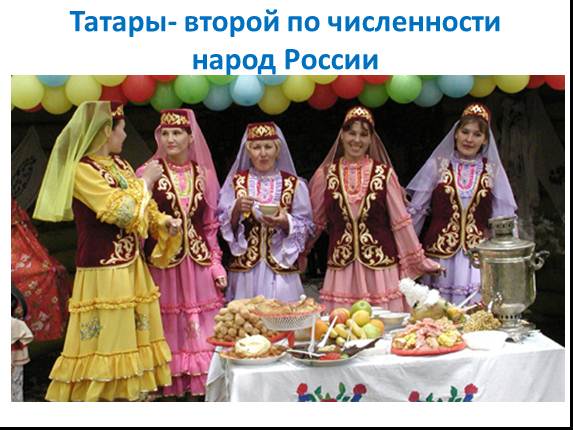 Праздничные заботы
1.Сначала ходят в мечеть.
2.Убираются дома: моют пол, стены, подметается двор.
3.Праздничная посуда отличается разнообразием форм, цветов.
4.Готовят праздничную одежду.
5.Готовят кушанья – «Чак-чак»,
 «Балеш»
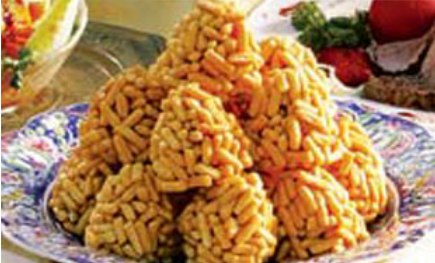 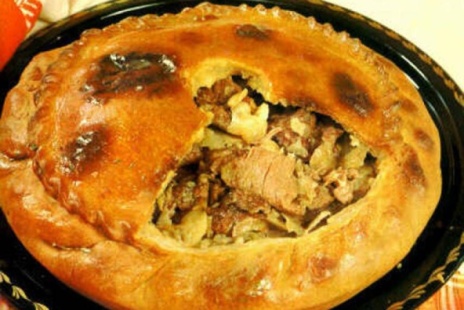 Толерантность …..
Что такое толерантность?
Как связаны между собой слова толерантность и терпение?
Какого человека можно считать толерантным?
Обижать кого-то за то, что он не такой  как ты – нельзя!
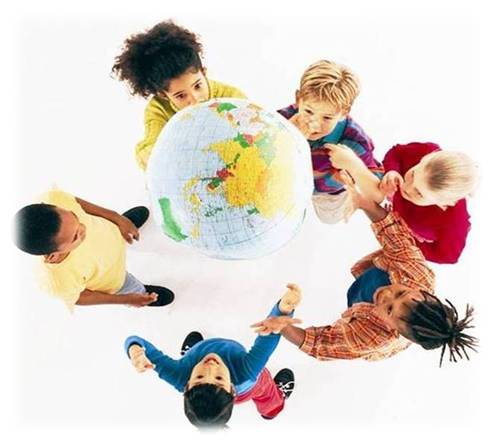 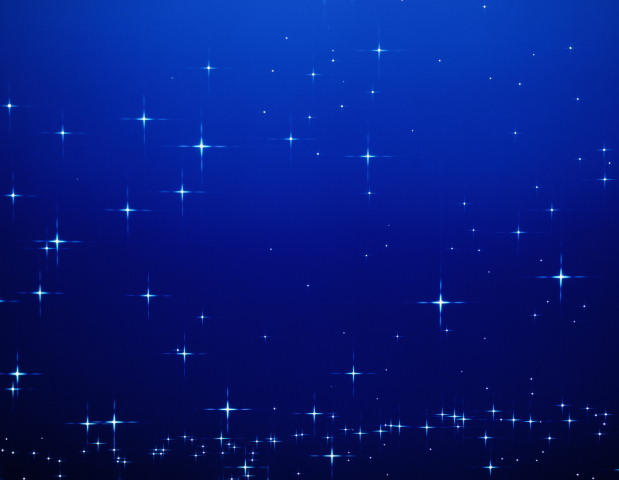 Мы на Земле едины все по крови…..
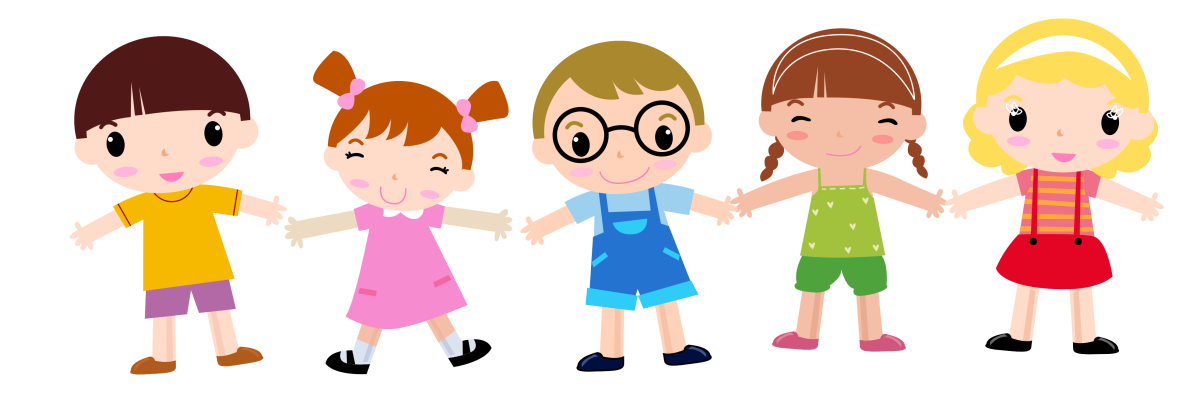 Сегодня на занятии я  учился…
Сегодня на занятии я  узнал…
Я понял, что…
Я почувствовал, что…
Больше всего мне понравилось…
Спасибо за         внимание!